Классный час на тему:«Безразличие – бич современности?»
Равнодушие – паралич души, преждевременная смерть.
                                         А.П. Чехов
Шемякинский ансамбль скульптур
Василий Александрович Сухомлинский1918 - 1970
«Чуткость, впечатлительность души формируется в детстве. Если упущены детские годы, упущенного никогда не наверстаешь.»
Наталья  Водянова
Чулпан  Хаматова
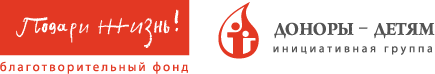 Камиль  Фарухшинович  Зиганшин
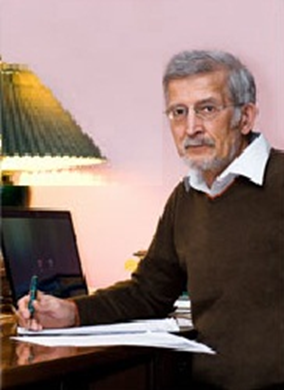 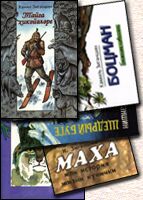 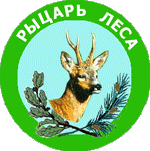 Дерево  добрых  дел
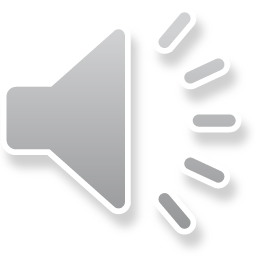